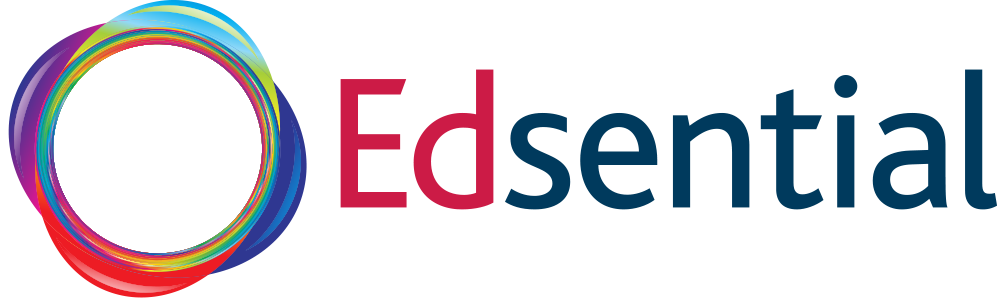 Supporting pupils with Spelling            Parents’  Workshop
Sue.calveley@edsential.co.uk					 07710706173
Spelling can be fun:How many words can you make from
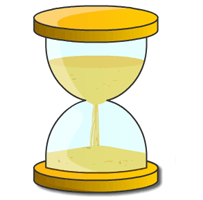 potatoes
Weekly spellings, can they be fun ?
use a white board
look say cover write check
Put them in a word search
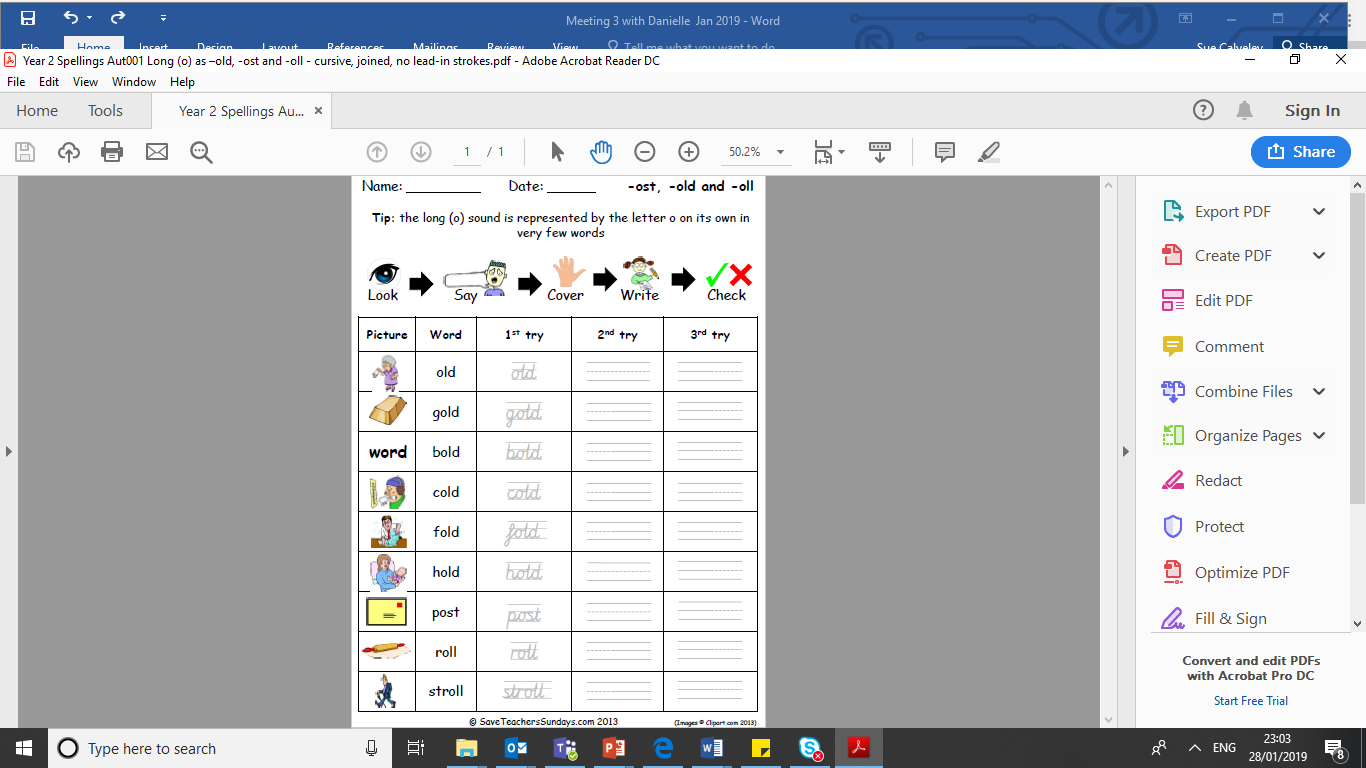 Phonics  Terminology
Phoneme: the smallest unit of sound in a word:
                                        c a t,      sh  o p

Grapheme: a letter or group of letters representing a sound: 
                                           sh,     igh,     t

Split diagraph: has a letter that splits/ comes between two letters in the diagraph:
                                        a-e   cake       i-e   kite
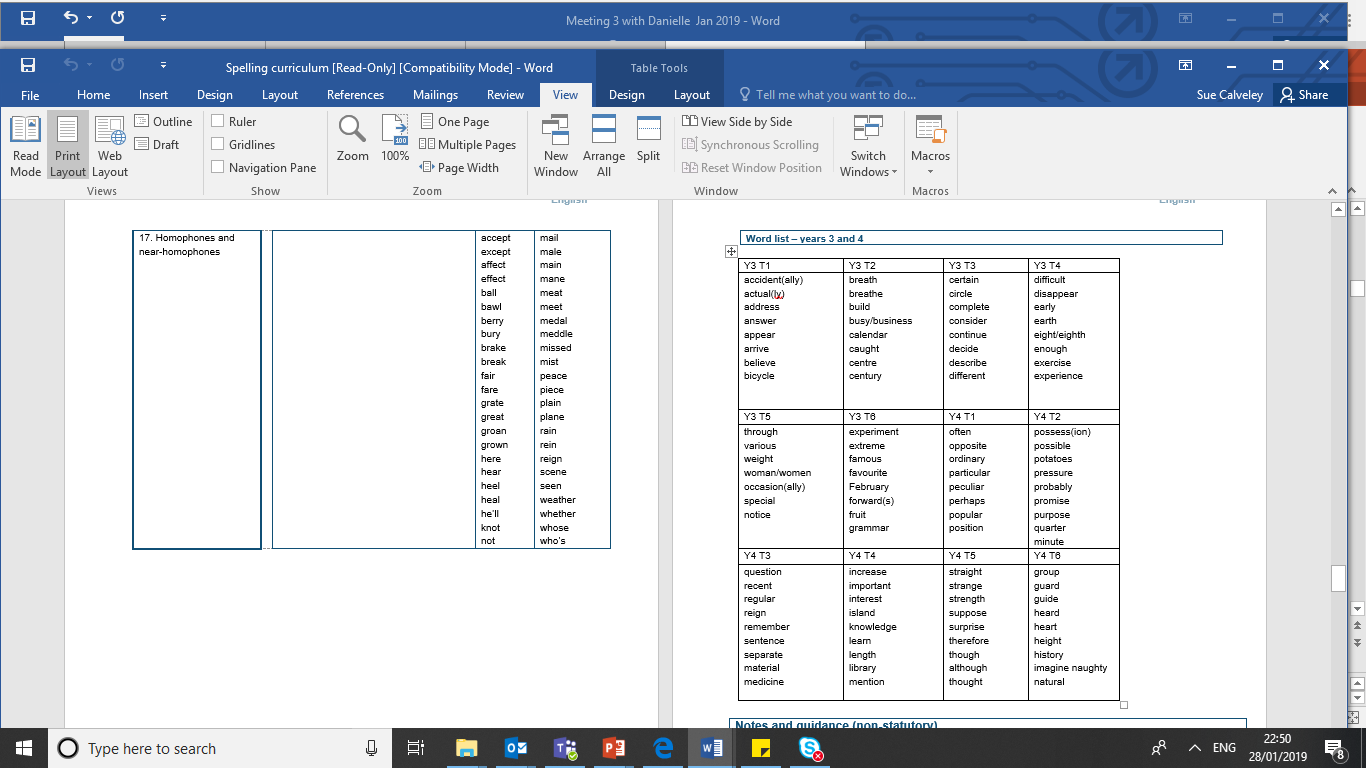 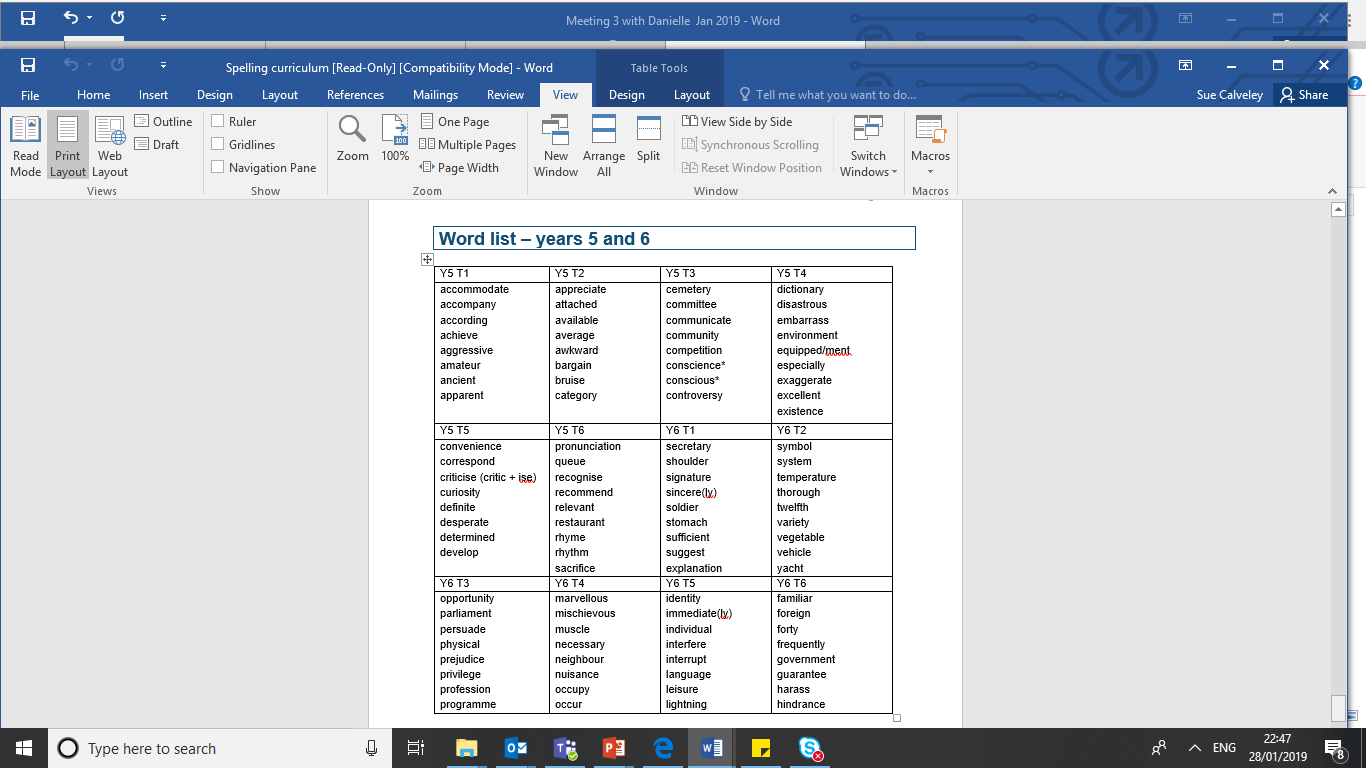 Year 3
ea  in   teach
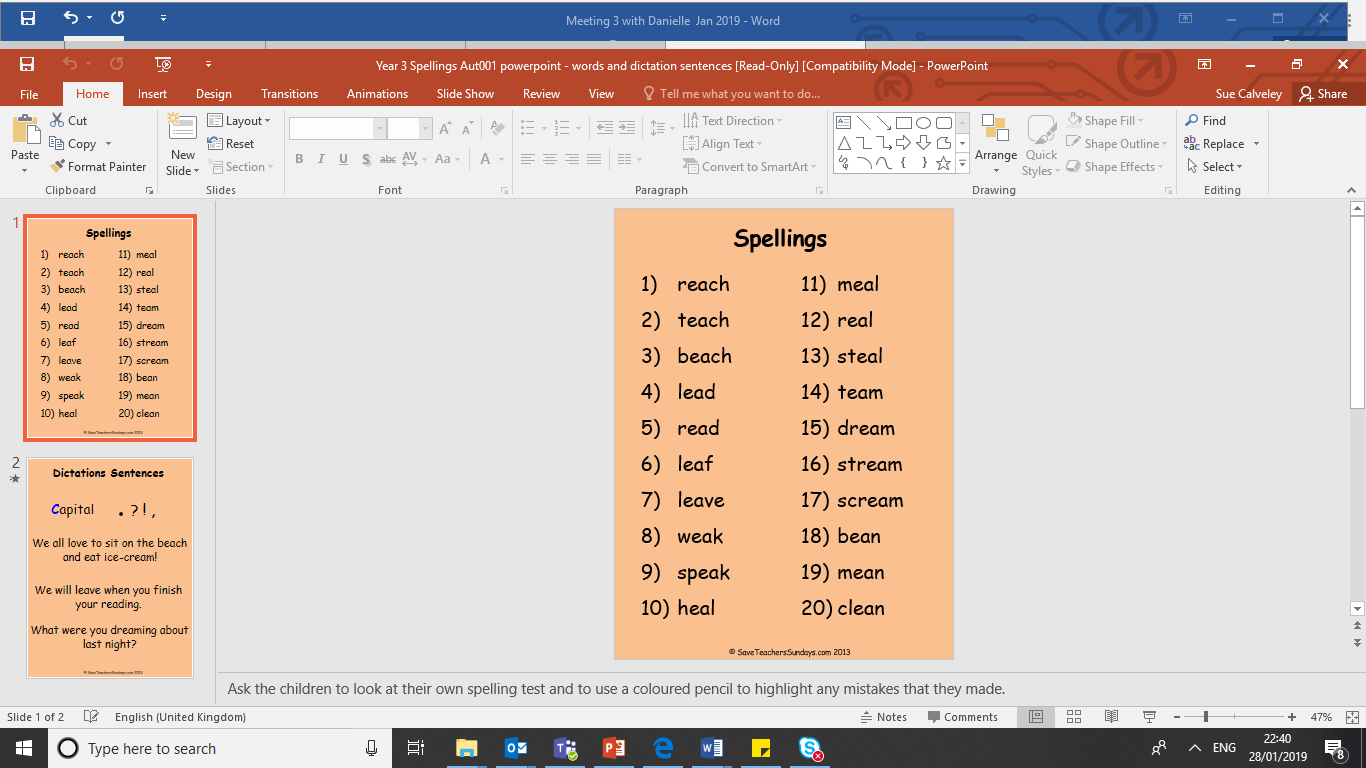 ea
each
teach
teacher
teaching
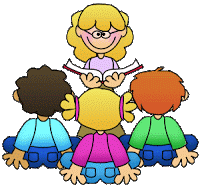 Spell:

          difficulty
Words are all around us
Multi-sensory learning
[Speaker Notes: ea  ream  cream  scream  screaming]
Use of mnemonics
Big
Elephants
Can
Add
Up
Sums
Easily
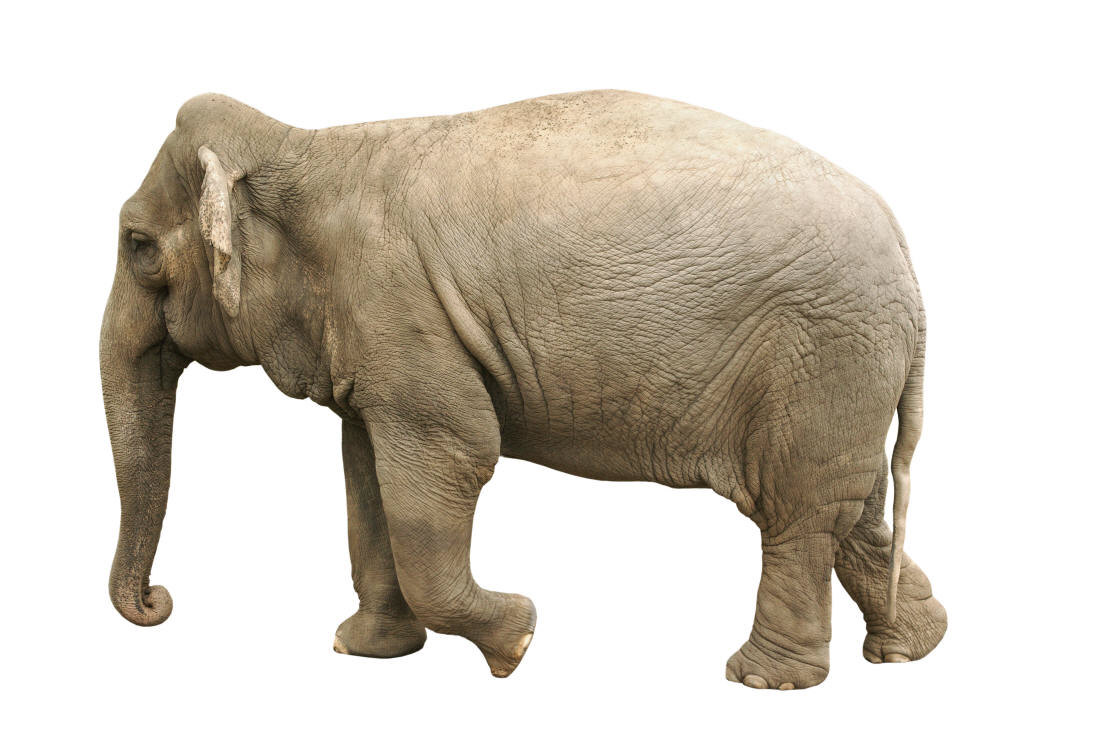 [Speaker Notes: Snakes arrive in dustbins]
Snakes  arrive in dustbins
said
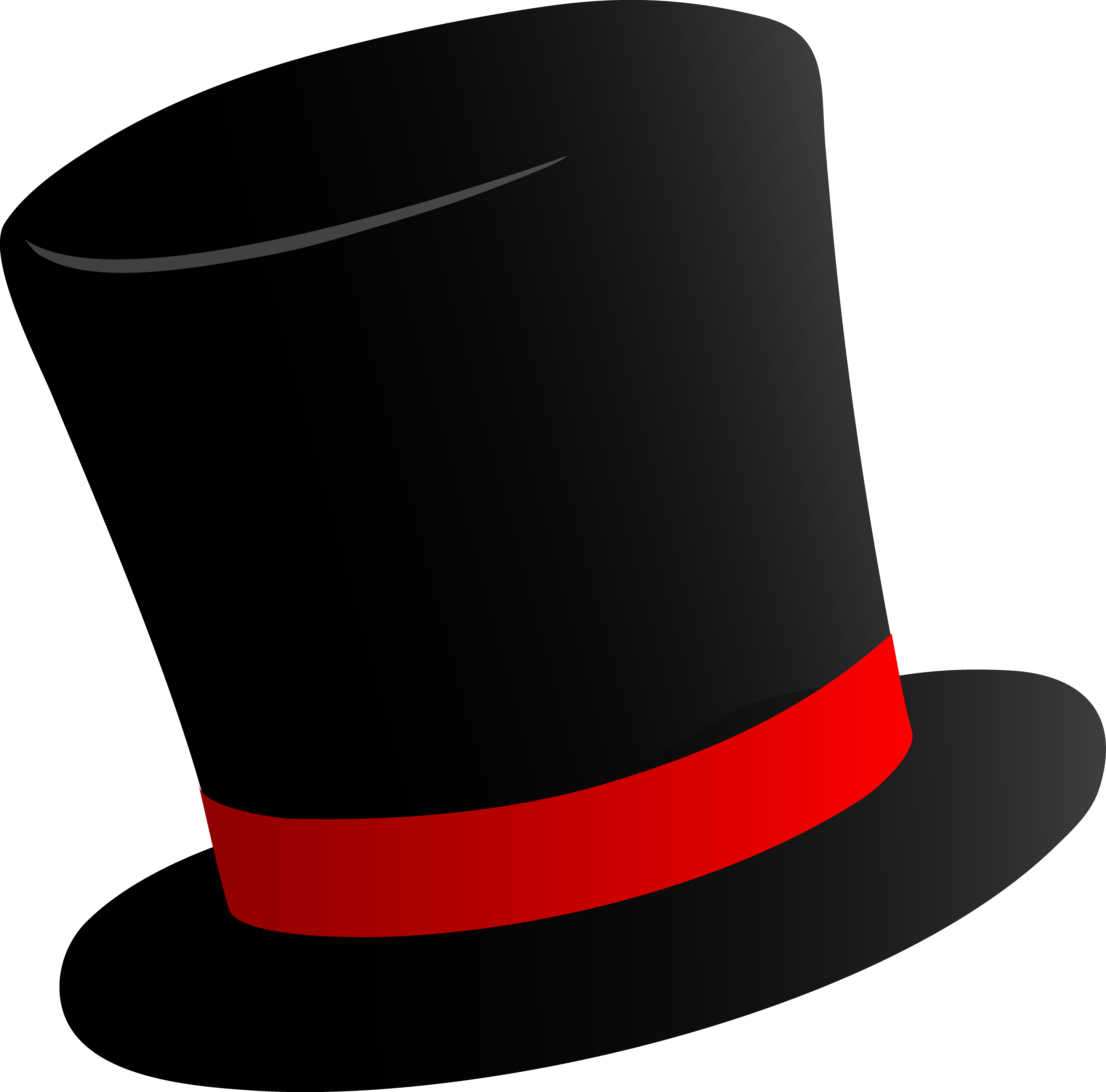 What  has a  hat   in it
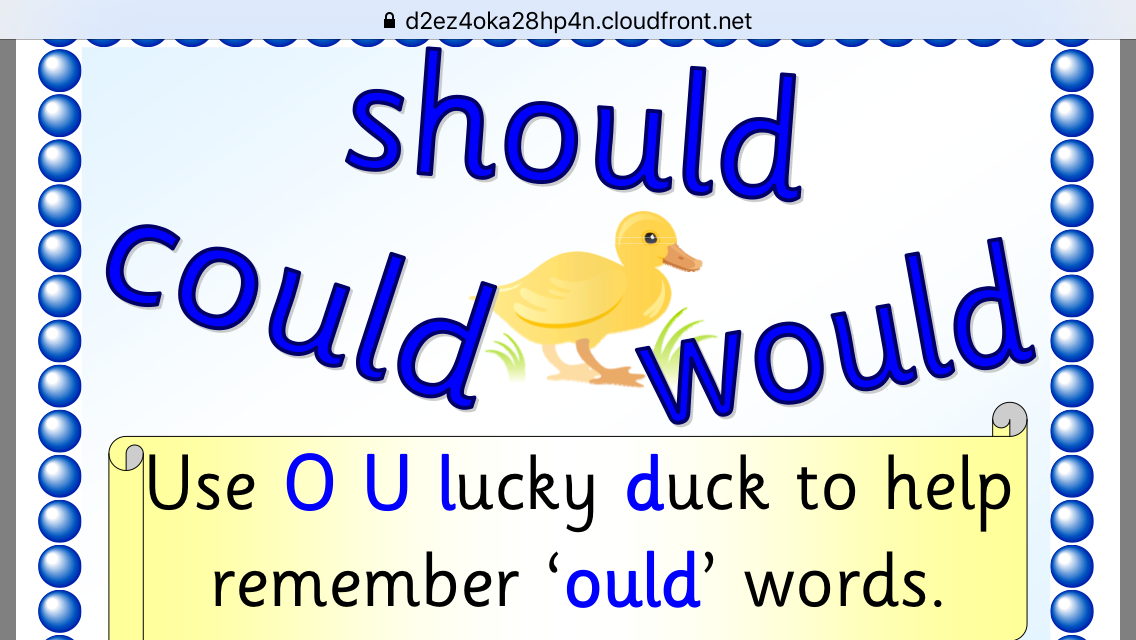 Syllable division
Chunk the word into smaller parts, clap or “chin drop”. How many syllables in each word?
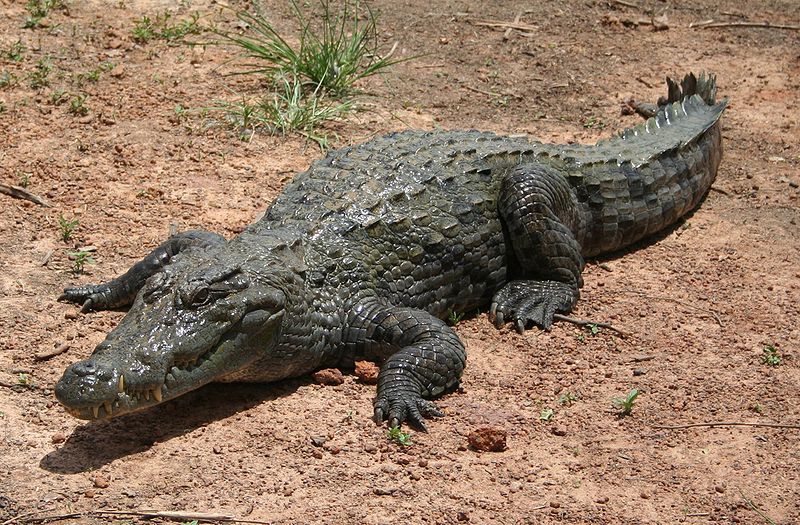 Useful Apps for I pads
**Squeebles Spelling  £3.99 (and  times tables and
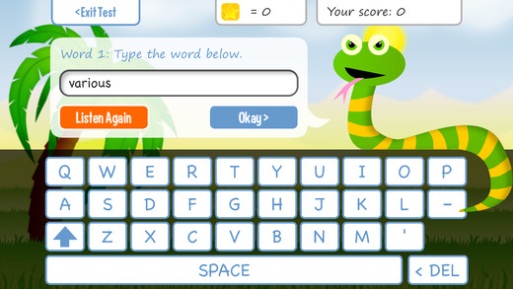 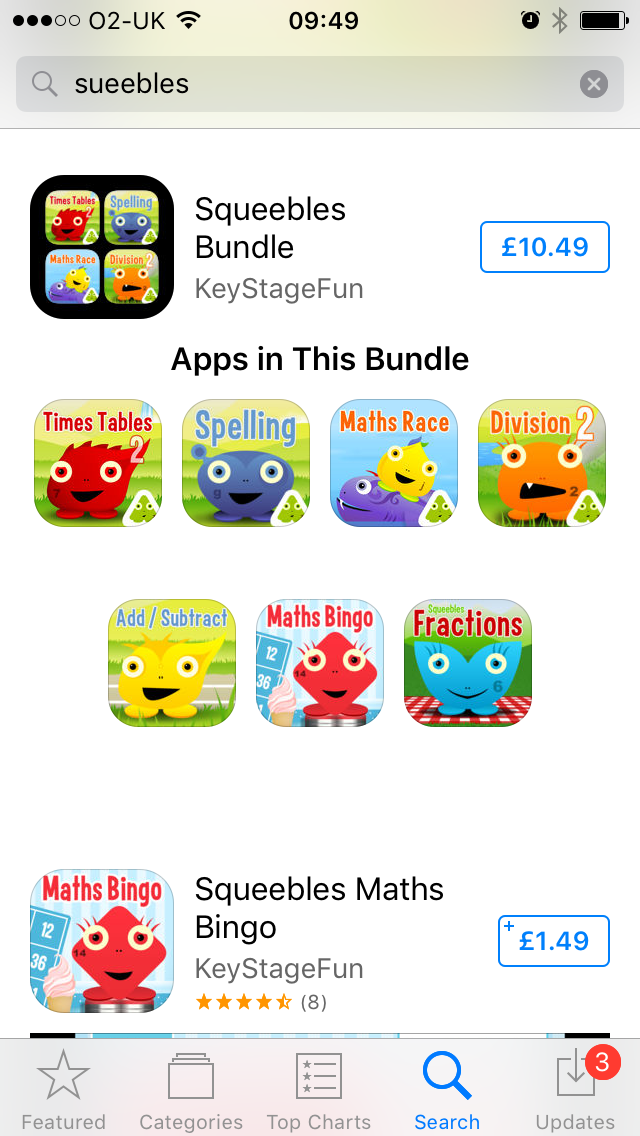 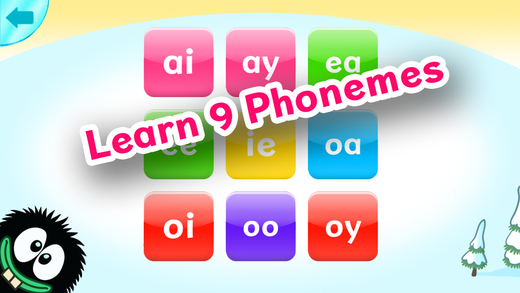 Word cookies free app
Spelling City
Thank you for coming
Did you find this workshop useful?
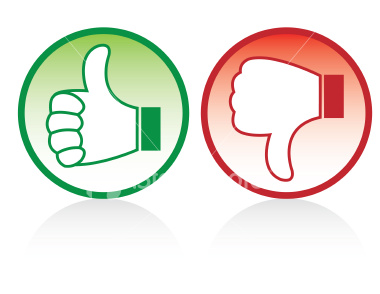 Please write your comments on the post it notes  provided.